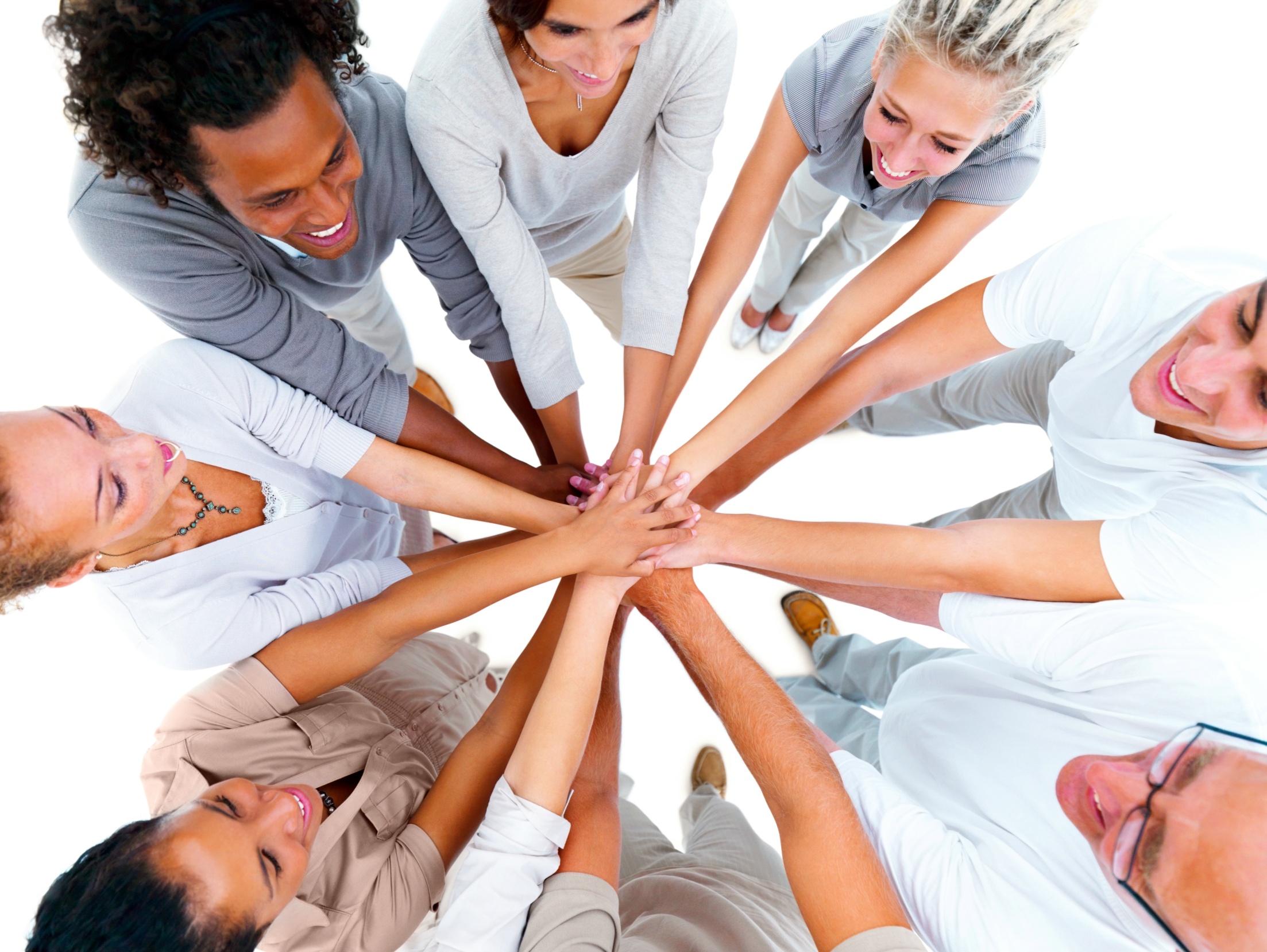 Bored? Not Anymore! 
 Learning Activities that Rock.
Roseann Wolak, Ed.D
St. Cloud State University
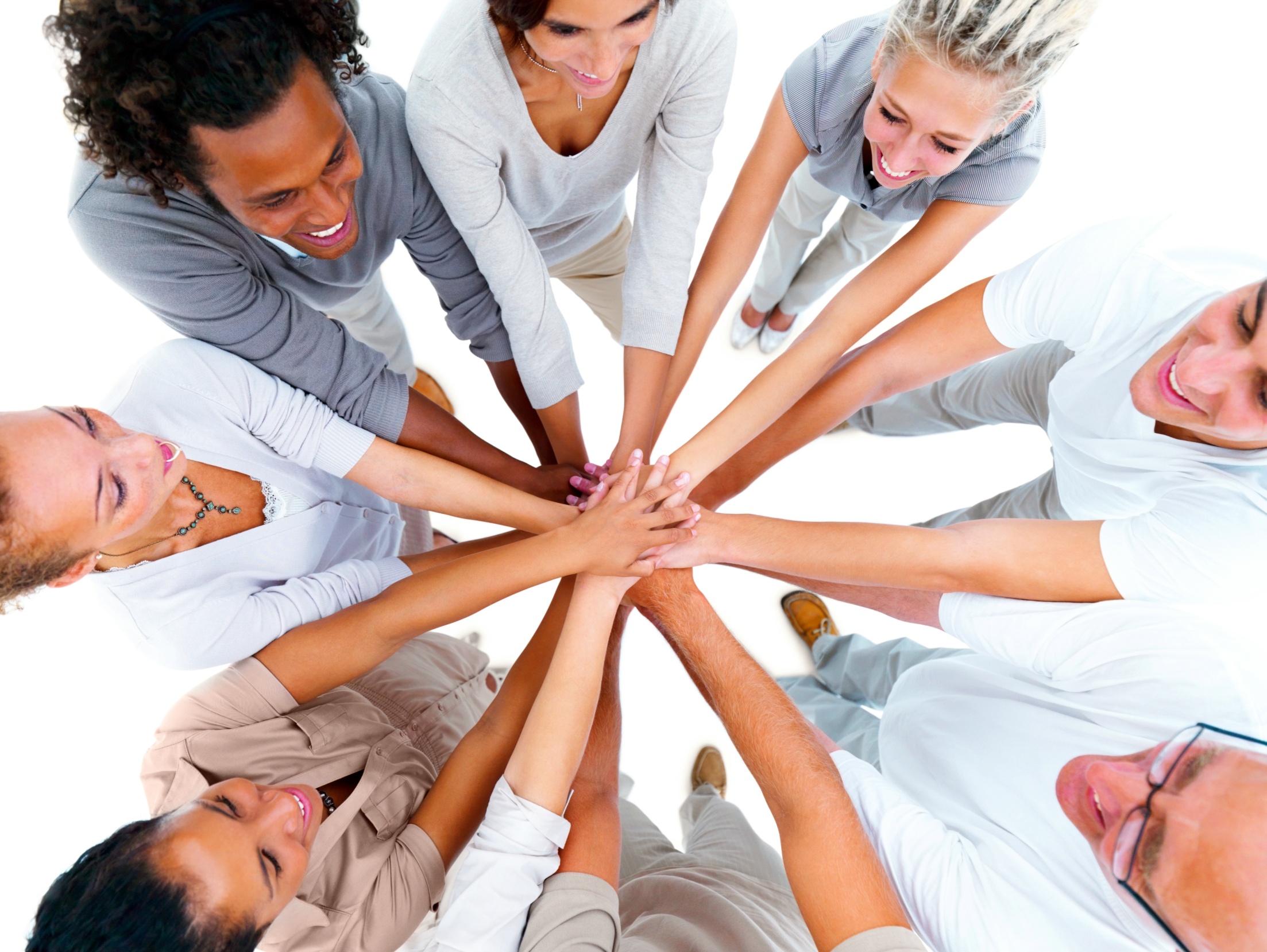 Quality Matters Standards
Standard 1.9  Learners are asked to introduce themselves to the class.

Standard 5.2  Learning activities provide opportunities for interactions that support active learning.
[Speaker Notes: The presentation will address two Quality Matters Standards.  Standard 1.9  Student introductions connect the students to each other and create a sense of community.  Faculty may have students respond to specific questions (why are they taking the course, what do they hope to learn).   Standard 5.2  Activities encourage learners’ engagement and allow for different types of interaction.  Type of interaction include learner to learner, learner to content, learner to faculty.]
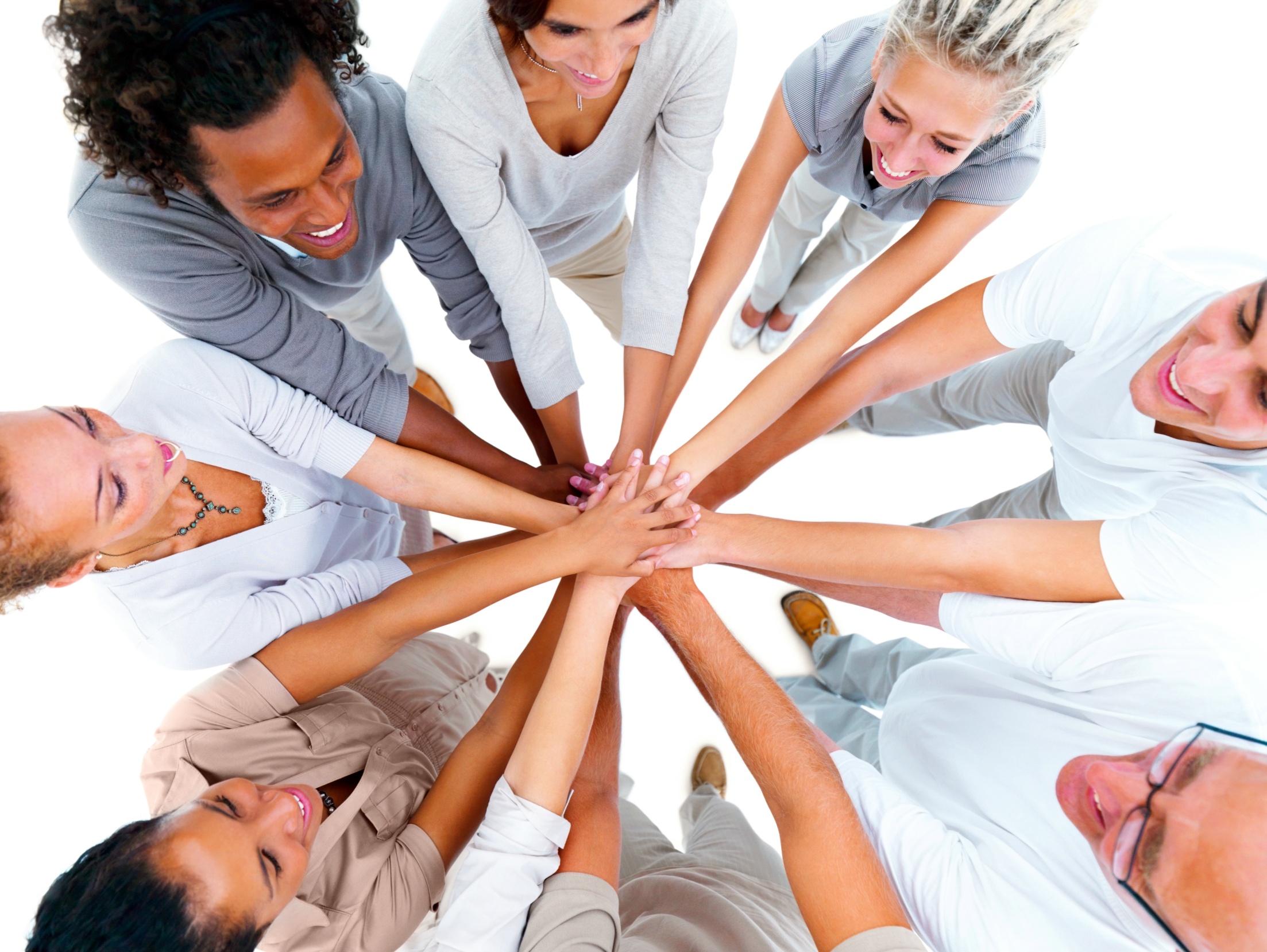 Theoretical Framework
Community of Inquiry (1997)

Transactional Distance Theory (1989)

Sense of Community Theory (1986)

Social Constructivism (1978)

Social Presence Theory (1976)
[Speaker Notes: Quality Matters Standards are research-supported and grounded in best practice.  Quality course design can help with student learning (5th ed, 2014).  Several theories in distance education reinforce  QM standards: course activities support learner interaction and engagement.  Each theory, in its own way, emphasizes the relationship of the student to the learning environment. Fundamental to learning is dialogue, interaction, and community. Learning is a social process; thus, students learn in collaboration versus isolation.  Social Constructivism theory recognizes that the learner is not a passive recipient but rather the center of instruction.]
Interactivity Builds Community
A sense of community is directly related to student learning, student success, and student satisfaction.

The classroom is a social setting. Students want to feel like they belong; they want to be a part of the group.

When students do not feel connected to the class they may stop participating or drop out.
[Speaker Notes: The online classroom presents many challenges.  Creating meaningful learning activities is one of these challenges. Theoretical Framework:  students want engaging educational experiences (Community of Inquiry Model, 1997; Rovai, 2002).]
Classroom Community
Alfred Rovai (2002) noted that the 
measurement of classroom 
community may be affected
by variables such as:
[Speaker Notes: Much of the research on classroom community in online environments has been conducted by Rovai (2002) and focuses on interaction, student learning, and persistence. Based on the research of McMillan and Chavis (1986), Rovai defined two key components of sense of community – connectedness and learning.   Quality Matters Standards 1.9 and 5.2 also address “connectedness and learning”.]
Connectedness and Learning
QM Standards 1.9 and 5.2
Based on the research of McMillan and Chavis (1986), Rovai defined two key components of sense of community – connectedness and learning.   
Quality Matters Standards 1.9 and 5.2  also address “connectedness and learning”.
Prioritize Student InteractivityQM Standards 1.9, 5.2
Interactivity makes the difference; give students opportunities to do activities and share observations.
Students learn when they interact with each other and the course content.
Let the students do (most of) the work. The more quality time students spend engaged in content, the more of that content they learn.‖ 
Think variety for learning activities (in-class and out of class).
[Speaker Notes: Interactivity gives students opportunities to develop their skills and thinking.  Constructivist principles apply to online learning.  Students learn as they inquire, discover, and invent. Constructivists advocate the learning by doing model. Knowledge is constructed as the learner engages in an activity. Knowledge is strengthened if it is shared.]
Class Introductions
QM Standard 1.9
Introductions are informal and get students talking to each other. Learners converse about themselves rather than discussing course content. 
Students are the center of the conversation.
This early engagement fosters a sense of community.
[Speaker Notes: Class introductions and ice breaker activities connect the students and help to create a bond between the learners.  The introduction at the start of the class is critical—each student becomes a part of the learning community.  This helps to reduce the isolation commonly associated with online courses.]
Connect with Social Media
QM Standard 1.9
Introduce yourself, then connect via: 
Facebook 
Skype
Google Hangouts
Dropbox
VoiceThread
Create a strong social presence online.
[Speaker Notes: Class introductions and ice breaker activities connect the students and help to create a bond between the learners.  The introduction at the start of the class is critical—each student becomes a part of the learning community.  This helps to reduce the isolation commonly associated with online courses.]
High Impact Learning Activities
Do, Experience, Reflect, Share
Put students in charge; involve learners in the task; ask them to explore; have them help each other: 
Student Led Discussions 
Virtual Tours and Web Quests 
Peer Review 
Case Study Analysis 
Peer Group Problem Solving 
Wikis, Blogs 
Role Play and Simulations
[Speaker Notes: QM Standard 5.2  “Active learning involves learners engaging by “doing” something…” (5th ed, 2014).  Interactivity gets students involved in the process of doing and experiencing. Direct experience with the course material increases learning. Students construct knowledge as they problem solve, collaborate, gather data, brainstorm solutions.  Frequent student interaction (in discussions) builds relationships.  Give students the freedom to talk online in the discussions; give them the space to gain knowledge through collaboration.]
Experience HistoryQM Standard 5.2
Learning Objective: Identify turning points in the Civil War and explain how this historical event  changed America and its people. 

Civil War: Link to Gettsyburg
Gettysburg: Link to Game
Civil War Nurse: Link to Diary
[Speaker Notes: Students become seekers of knowledge in virtual tours.  The virtual field trip needs to be planned: goals and objective, a guide for exploration and specific outcomes. A discussion board, wiki or blog can be used to bring everyone together to share their individual or group journey.  It can be a weekly activity, by topics for different groups. The online classroom will have a routine bonding activity that triggers all levels of interaction.]
Observe VirtuallyQM Standard 5.2
Learning Objective: Describe the impact of United States policies on American Indians, particularly in  relationships to the land.

National Museum of the American Indian:
Link to American Indian Stories
The West: Link to Campfire Stories
Lewis and Clark: Link to National Geographic
[Speaker Notes: Students become seekers of knowledge in virtual tours.  The virtual field trip needs to be planned: goals and objective, a guide for exploration and specific outcomes. A discussion board, wiki or blog can be used to bring everyone together to share their individual or group journey.  It can be a weekly activity, by topics for different groups. The online classroom will have a routine bonding activity that triggers all levels of interaction.]
Take a Virtual Tour QM Standard 5.2
Learning Objective:

Smithsonian: Link to National Museum of Natural History
Rome: Link to Colosseum
[Speaker Notes: Students become seekers of knowledge in virtual tours.  The virtual field trip needs to be planned: goals and objective, a guide for exploration and specific outcomes. A discussion board, wiki or blog can be used to bring everyone together to share their individual or group journey.  It can be a weekly activity, by topics for different groups. The online classroom will have a routine bonding activity that triggers all levels of interaction.]
Reflect and Share QM Standard 5.2
Learning Objective: Students will develop their written voices, diction, and style according to different rhetorical situations.

Social Media: Link to Stephen King
Wikis/Blogs: Link to Giving Garden
[Speaker Notes: Social Media can be used to connect students to experts and educators.  Students can engage in discussion based on expert’s posts.  Social media can be used to engage students.  In the online environment, where students are physically separated from one another, the strength of the learning community depends on the extent to which students feel like insiders rather than outsiders.]
Play a GameQM Standard 5.2
Learning Objective: Demonstrate knowledge of current business practice and theory; identify and address major issues presented by a business problem.

Supply Chain: Link to Beer Game
[Speaker Notes: Twitter connects students to experts and educators.  Students can engage in discussion based on expert’s tweets.  Social media can be used to engage students.  In the online environment, where students are physically separated from one another, the strength of the learning community depends on the extent to which students feel like insiders rather than outsiders.]
Play a GameQM Standard 5.2
Learning Objective:

Global Farming: Link to 3rd World Farmer

United Nations: Link to Free Rice

PhET: Link to Interactive Sims
Case Study
Solving Problems
Learning Objectives: Students will apply a theoretical framework to a case study. 

MIT Sloan: Link to LearningEdge

Harvard Business: Link to Case Study
[Speaker Notes: A case study simulates reality and supports the development of career related skills.  Case studies need guidelines/specific questions. If this scenario were occurring in your organization, what would you do (in your current position)? Which candidate would you choose for the position?   Present students with ‘situations’ that they may face in business or health care.  Students must respond to the situation to solve the problem.]
Role Play
QM Standard 5.2
Role playing can be used to simulate real-life group work situations and can help learners gain an understanding of a problem or situation. Learners are given a problem,  assigned various roles, and tasked to find solutions. Role play generates understanding of people's positions and attitudes, as well as the procedures useful for diagnosing and solving problems.
[Speaker Notes: Role play is powerful.  Many career fields are already including this kind of learning experience in the curriculum.  Role Play/Simulation games are being used in corporate trainings.  The closer the training environment is to the real-world, the better will be the transfer of skills and knowledge.  Refer to Merlot educational resources.]
Role Play/Simulations
QM Standard 5.2
Learning Objective: Develop decision making strategies and explore solutions to real-world problems. 

Blood Type: Link to Blood Typing Game
Immunity: Immune Response
Disaster Response: Link to Natural Disaster Game
[Speaker Notes: http://www.onlinecolleges.net/50-great-sites-for-serious-educational-games/
Effective learning experiences are created when each group member is encouraged to feel responsible for participating and for learning. Learners’ level of motivation is high and leadership is distributed, as they share experiences and solve problems.]
Role Play/Games
QM Standard 5.2
Role play/simulation games have been known to offer several benefits in the educational context:
engage learners in learning environments 
increase motivation 
intensify retention of information 
improve problem-solving skills (COI Model),
[Speaker Notes: In addition, computer games also allow groups of learners to share knowledge, skills, resources, and cooperate for solving problems]
References
Garrison, D. R., Anderson, T., & Archer, W. (2001). Critical thinking, cognitive presence, and computer conferencing in distance education. American Journal of Distance Education, 15(1), 7-23.

McMillan, D.W.; Chavis, D.M., (1986).  Sense of community: A definition and theory . Journal of 
	Community Psychology, 14, 6-23.
 
Moore, M. (1989). Three types of interaction. The American Journal of Distance Education,  3(2), 1-6.
Moore, M. (1997). Theory of transactional distance. In D. Keegan (Ed.), Theoretical principles of distance education (pp. 22-38). New York, NY: Routledge. 

Quality Matters Higher Education Rubric, 5th ed. (2014). www.qualitymatters.org.
 
Rovai, A.P. (2002). Building sense of community at a distance. The International  Review  of  Research in  Open and Distance Learning. 3(1),  http://www.irrodl.org 

Vygotskiĭ, L. S., & Rieber, R. W. (1997). The collected works of L.S. Vygotsky. New York, NY: 
       Plenum.